Improve your visibility and outreach with DIAMAS tools for Diamond OA publishers
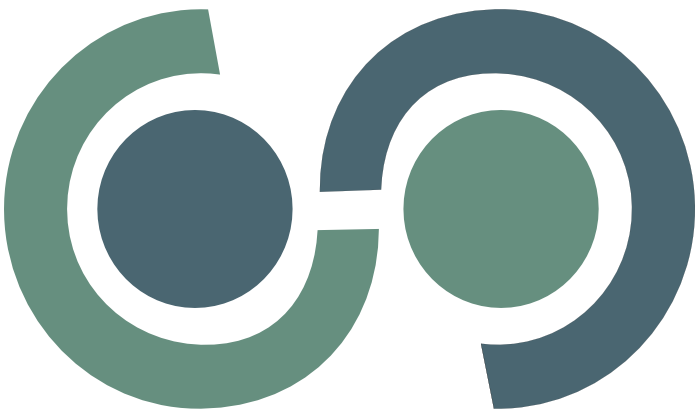 Iryna Kuchma & Milica Ševkušić, EIFL
PUBMET SUMMER SCHOOL
Challenges of publications indexing, visibility, metadata and persistent identifiers, and interoperability of data
Zadar, Croatia, 12 September 2024
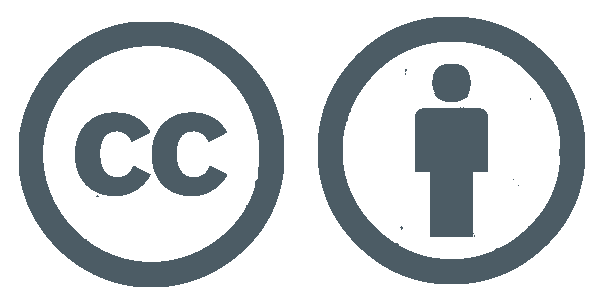 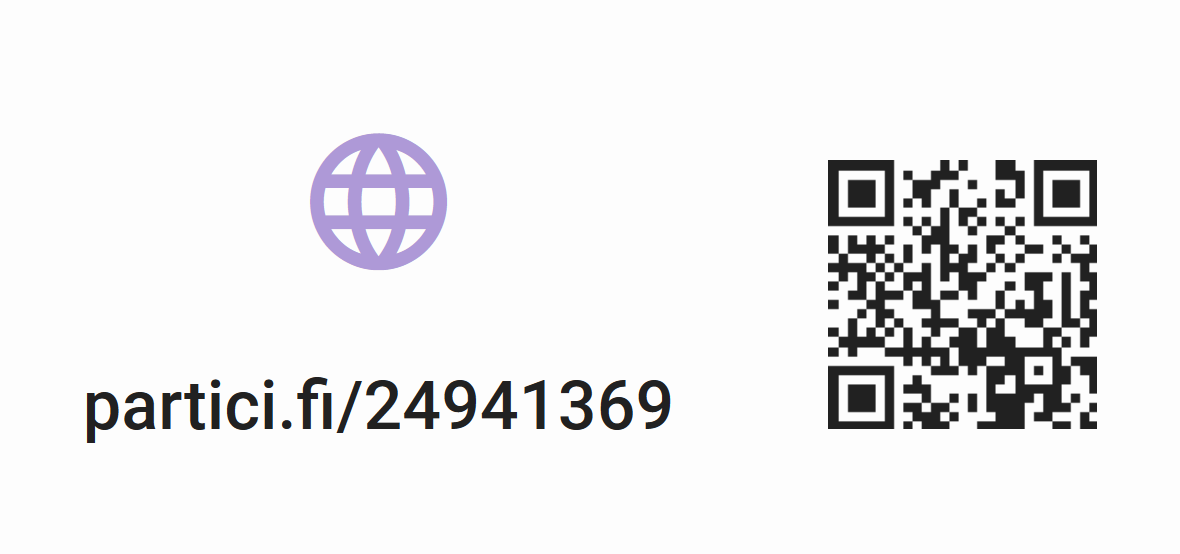 Aim
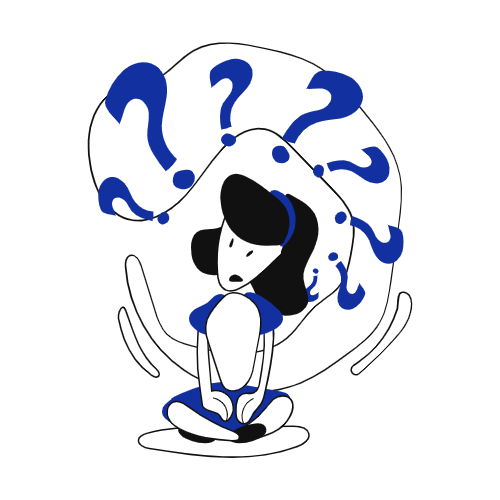 Answer the question ‘How to make a journal more visible with the help of tools developed by the DIAMAS project’?
Agenda
Introduction: DIAMAS project and a comprehensive approach to publishing quality 
Developing DOAS
DOAS self-assessment tool: demonstration
Hands-on: How can DOAS help you improve visibility?
Wrap-up
Developing Institutional Open Access Publishing Models to Advance Scholarly Communication – DIAMAS
The DIAMAS project focuses on institutional publishers and service providers that do not charge fees to authors or readers. These ‘no fee’ publishing models are collectively known as Diamond Open Access.
Project objectives
Provide the research community with an aligned, high-quality, and sustainable OA scholarly communication ecosystem, capable of implementing OA as a standard publication practice across the ERA.

Create a community, supporting services, and non-technical infrastructure for Institutional Publishing Service Providers (IPSPs) that adopt common standards, guidelines, and best practices.

Common standards, guidelines, and best practices
DIAMAS Project
https://diamasproject.eu/
Duration: 36 months
Starting date: September 2022
Horizon Europe funding
Budget €3m
Participants: 23 public service scholarly organizations from 12 European countries
Defining the scope of quality
Seven core components (based on the Action plan for Diamond OA, but revised)
Funding
Legal Ownership, Mission, and Governance
Open Science
Editorial Management, Editorial Quality, and Research Integrity
Technical Service Efficiency
Visibility, Communication, Marketing, and Impact
Equity, Diversity, Inclusion, and Belonging (EDIB), Multilingualism, and Gender Equity
Analysis of existing quality evaluation criteria, best practices, and assessment systems in publishing
More than 70 documents were identified by the project team; 
59 were analyzed in detail (dataset is available: https://doi.org/10.5281/zenodo.7859247)

The DIAMAS Best Practices report was published: (https://zenodo.org/doi/10.5281/zenodo.7859171) 

The Best Practices Checklist for Diamond OA Publishers was created:
https://diamasproject.eu/best-practices-checklist-for-diamond-oa-publishers/
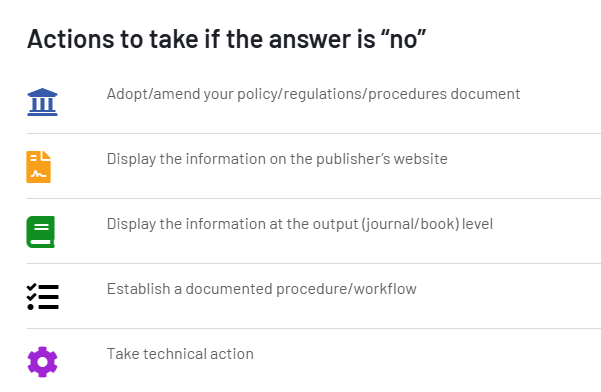 https://diamasproject.eu/best-practices-checklist-for-diamond-oa-publishers/
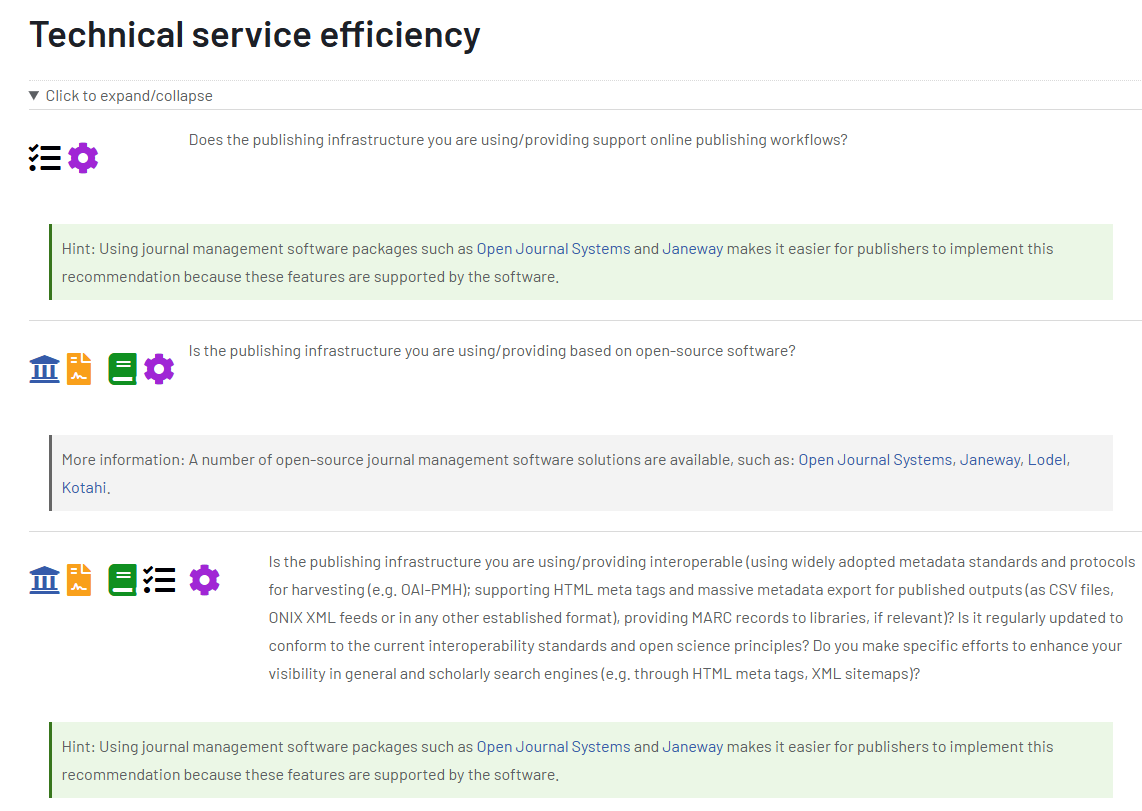 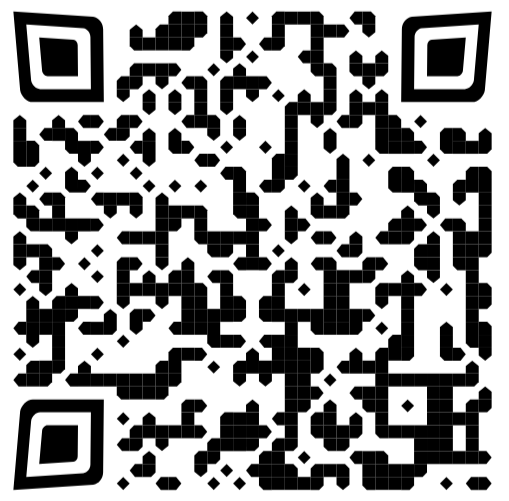 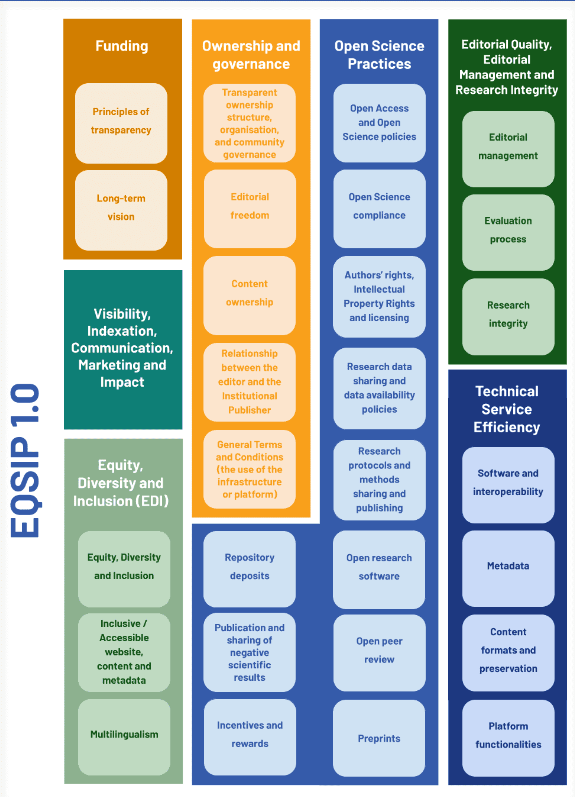 The DIAMAS Best Practices report was used as a starting point for developing the first version of the Extensible Quality Standard for Institutional Publishing (EQSIP). 
After open consultations, a new version was developed…
https://doi.org/10.5281/zenodo.10406062
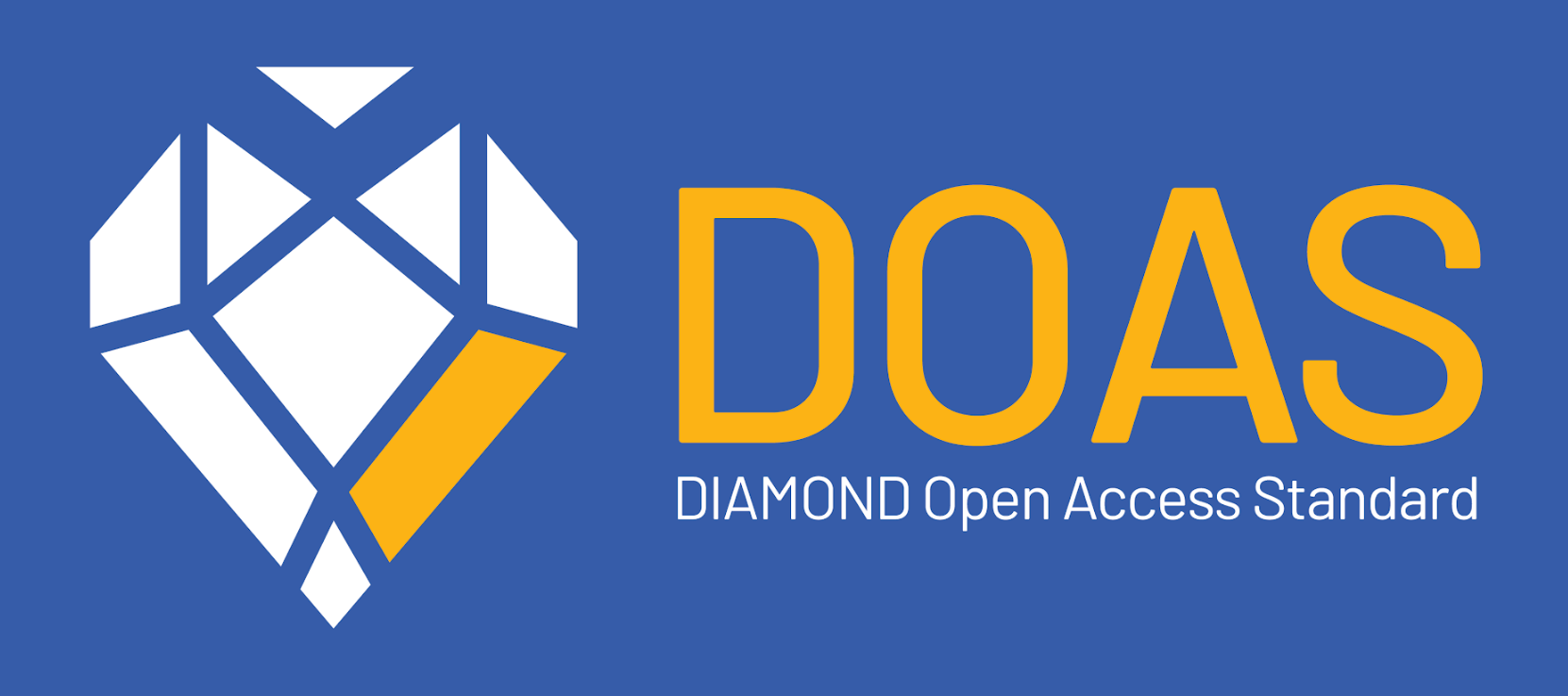 DOAS is based on criteria across seven key components of scholarly publishing:
Funding
Legal Ownership, Mission, and Governance
Open Science
Editorial Management, Editorial Quality, and Research Integrity
Technical Service Efficiency
Visibility, Communication, Marketing, and Impact
Equity, Diversity, Inclusion,and Belonging (EDIB), Multilingualism, and Gender Equity
Integrity and Standards: Protects the integrity of scholarly publishing by adhering to evidence-based standards developed with community consultation.
Support for Diamond OA publishing: Ensures high standards and supports the growth of Diamond OA publishing.
Transparency: Maintains transparency in governance, processes, and workflows, essential for credible and ethical publishing activities.

https://doi.org/10.5281/zenodo.12179620
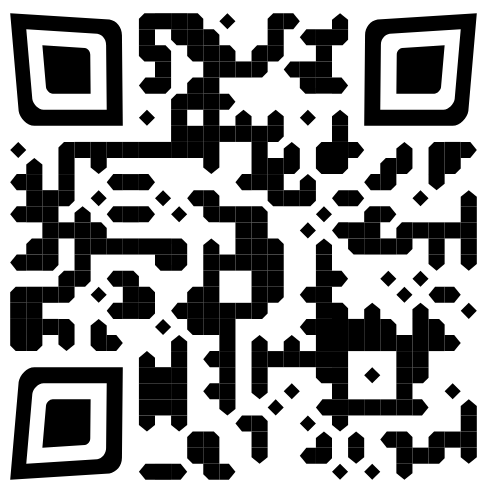 Diamond OA Standard (DOAS)
Open Science
Technical Service Efficiency
Visibility, Communication, Marketing and Impact
Funding
Diamond OA business model
Open policies
Presence
Publishing infrastructure
Sustainability
Communication
Authors’ rights, Intellectual Property Rights and licensing
Interoperability and metadata
Editorial independence
Analysis
Repositories
Collaboration
Legal, Ownership, Mission  
and Governance
EDIB, Gender and Multilingualism
Ownership
Editorial Management, Editorial Quality and Research Integrity
EDIB and Gender
Governance
Accessibility
Editorial bodies
Editorial quality
Relations with service providers
Multilingualism
Peer review
Research integrity
Funding
Legal Ownership, Mission and Governance
Open Science
Editorial Management, Editorial Quality and Research Integrity
Technical Service Efficiency
Visibility, Communication, Marketing, and Impact
EDIB, Gender and Multilingualism
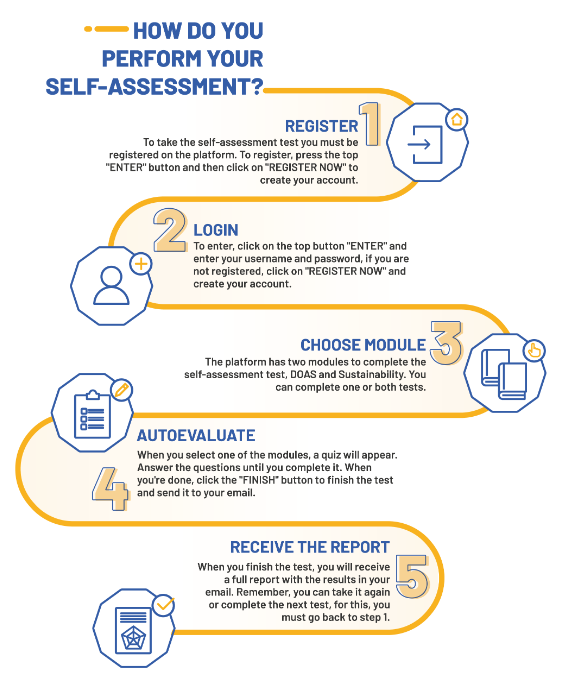 Self-assessment tool

A web-based application for institutional publishers (IPs) and service providers (SPs) enabling them to analyze their level of compliance with the DOAS and sustainability guidelines.
Currently only the DOAS self-assessment module is available.
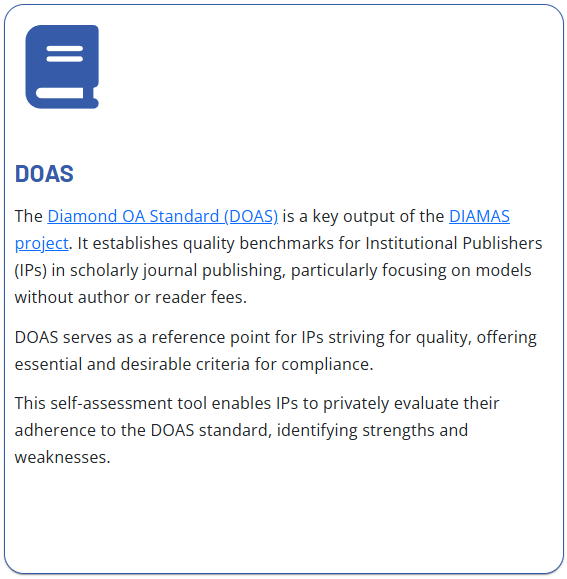 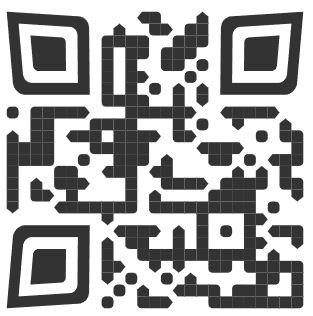 https://diamas.fecyt.es/
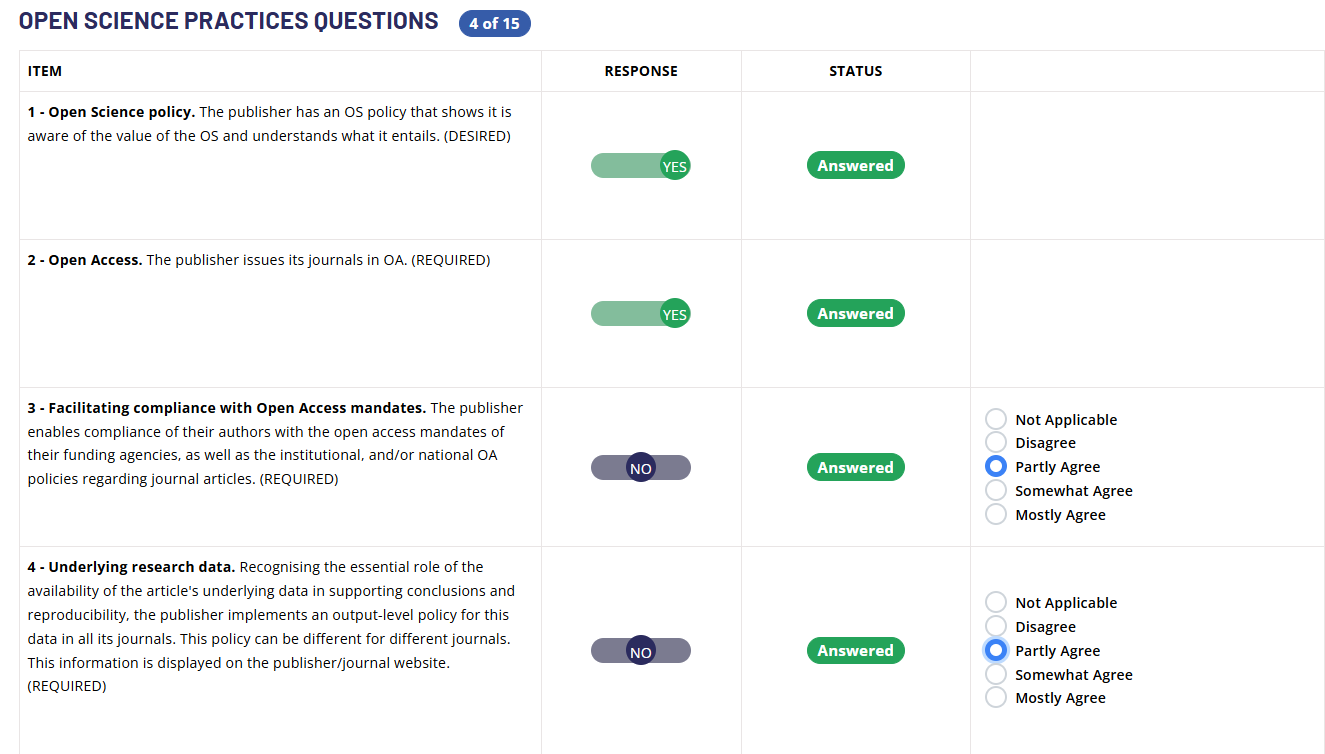 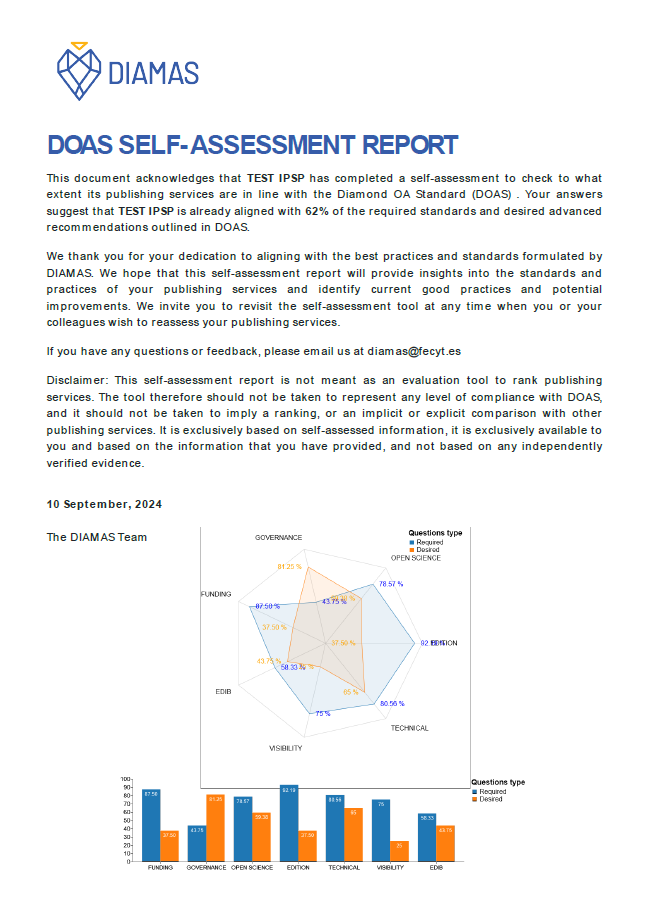 Results
One-page report (PDF)
Online report
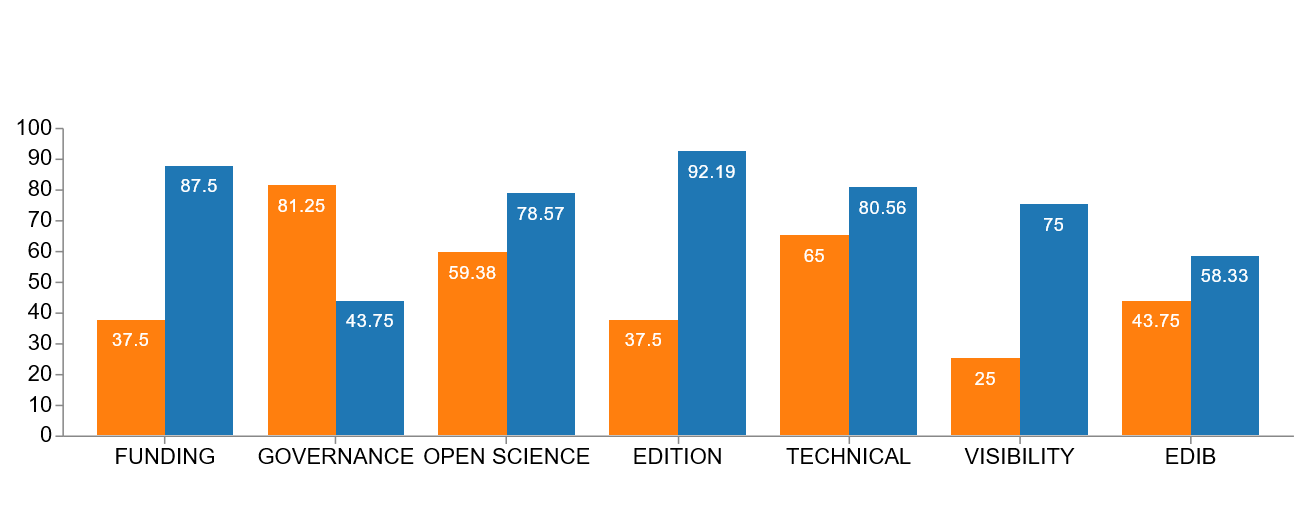 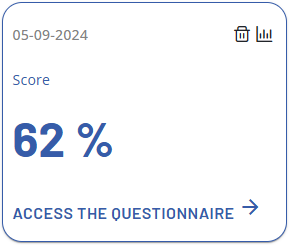 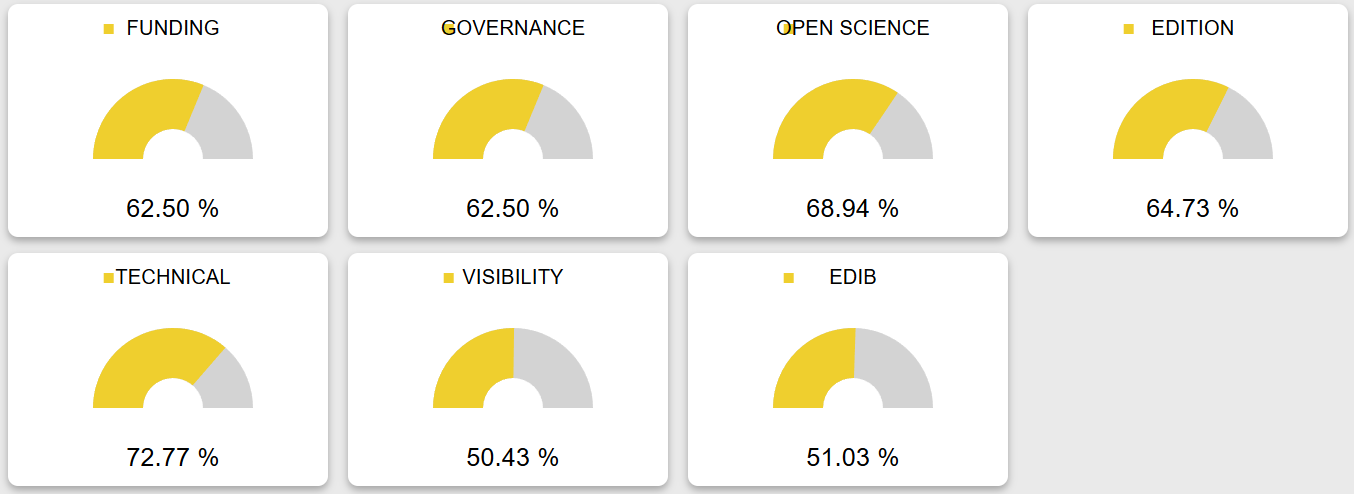 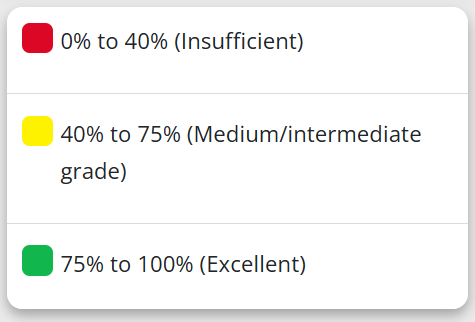 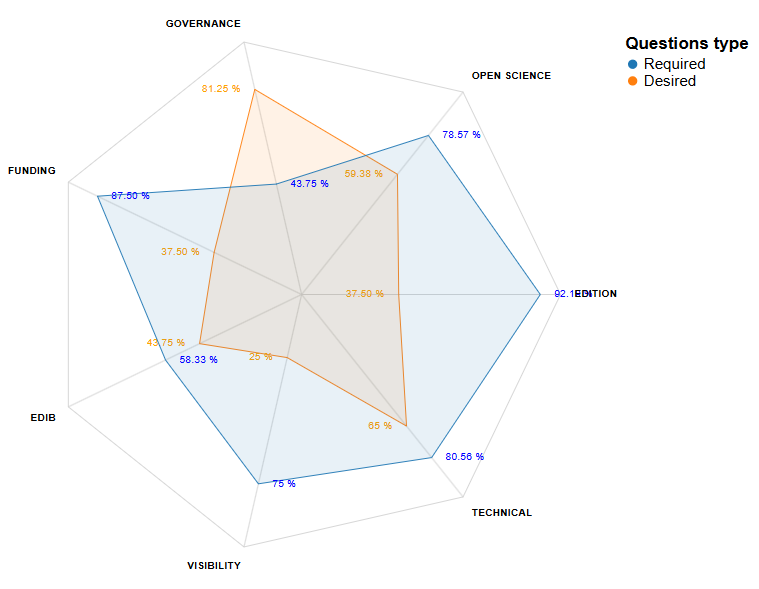 DOAS can help you identify what needs to be improved in order to ensure better visibility of your journal and its chances to get indexed.
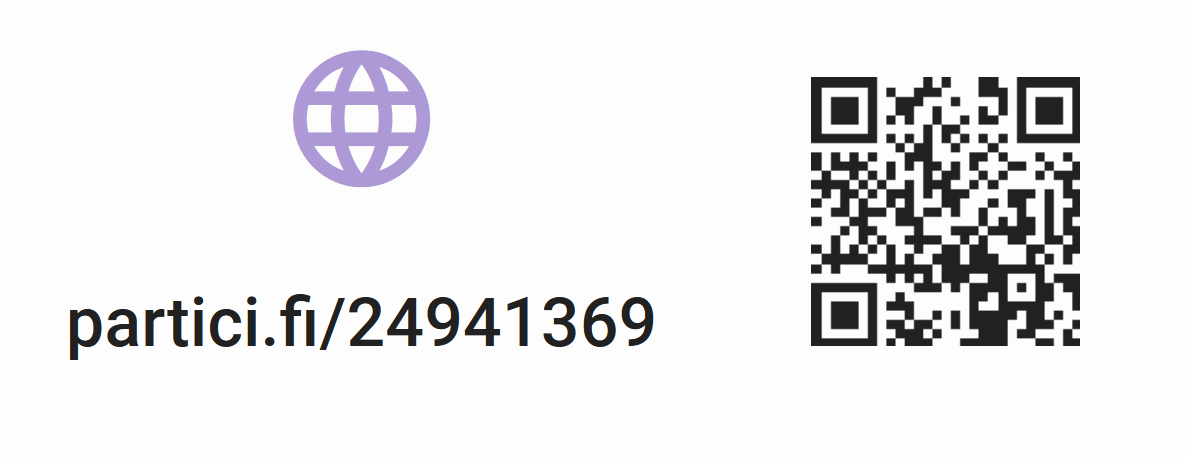 Scan the QR code
Mark all elements that you consider relevant for visibility.
Let’s discuss!
Thank you! 

Questions?
Newsletter subscription: DIAMAS 
Follow us: @diamasproject
Have a closer look: diamasproject.eu